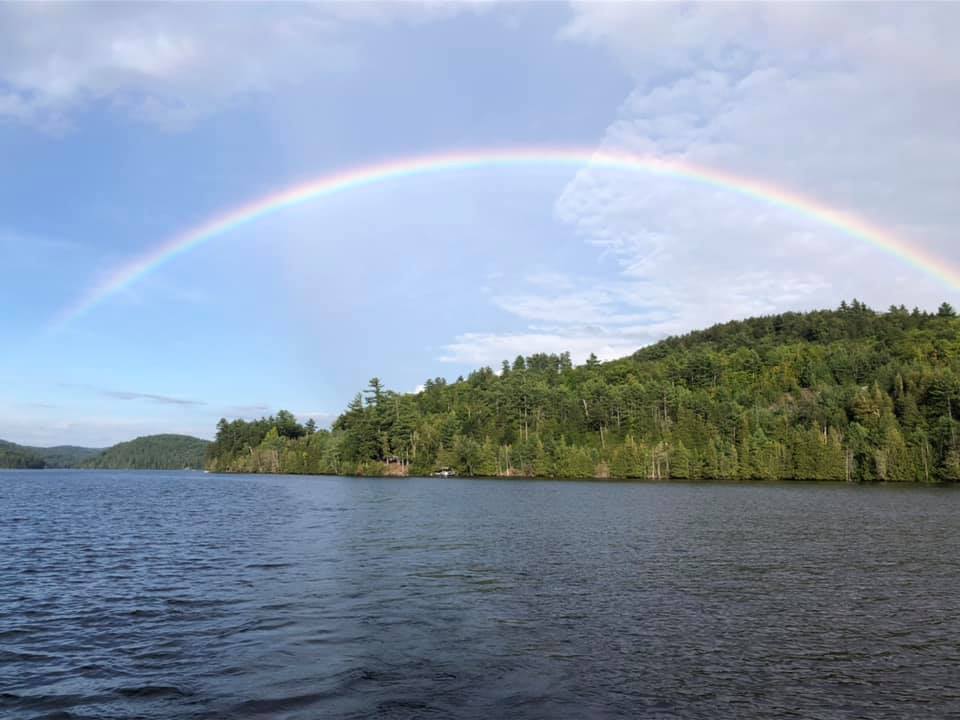 Paradox Lake Association
State of the Lake Meeting
June 25, 2022
Welcome from the PLA Board
Agenda
3
Bob Hauserman
Invasives Efforts
Eurasian Water Milfoil (EWM) Still A Problem
PLA Is Making A Change To Our EWM Management Approach
We are going to implement a surge in activities to reset the EWM population
Three key elements of the surge
 Double the # of contract hand harvesting hours (relative to 2021) in 2022, 2023, and maybe 2024
Intensify the management of all scouting and harvesting work to maximize the effectiveness
Treat the 4-6 areas of the lake that have not responded to hand harvesting with an herbicide (ProcellaCOR) in June 2023

Significantly higher costs in 2022-2024 but a reduction in 2025 and beyond (relative to 2021)
Intensive Data Gathering & Analysis Has Been Helpful
Key 2022 Plan Actions
Intensity Of Activity Planned For 2022
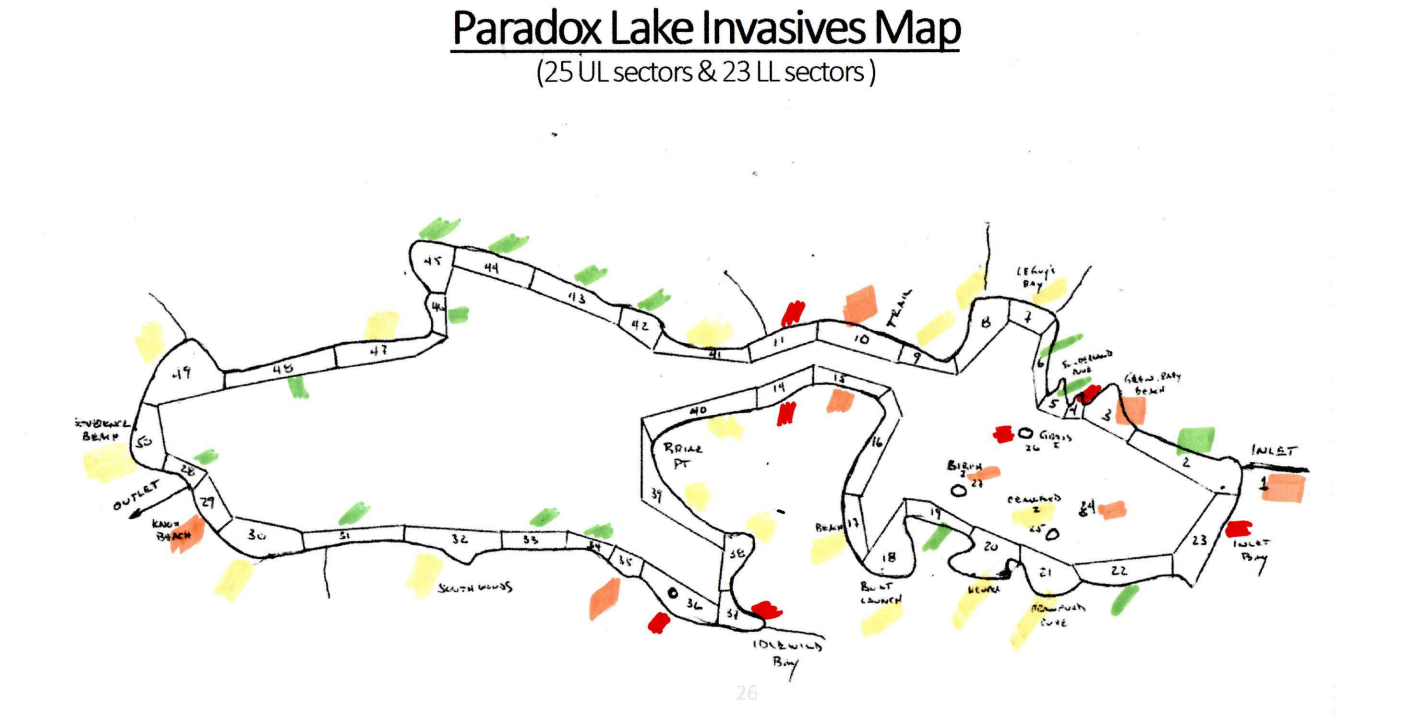 = No harvesting
= Limited harvesting
= Intense activity
= Moderate activity
Our New App Allows Real Time Tracking Of Scouting And Harvesting
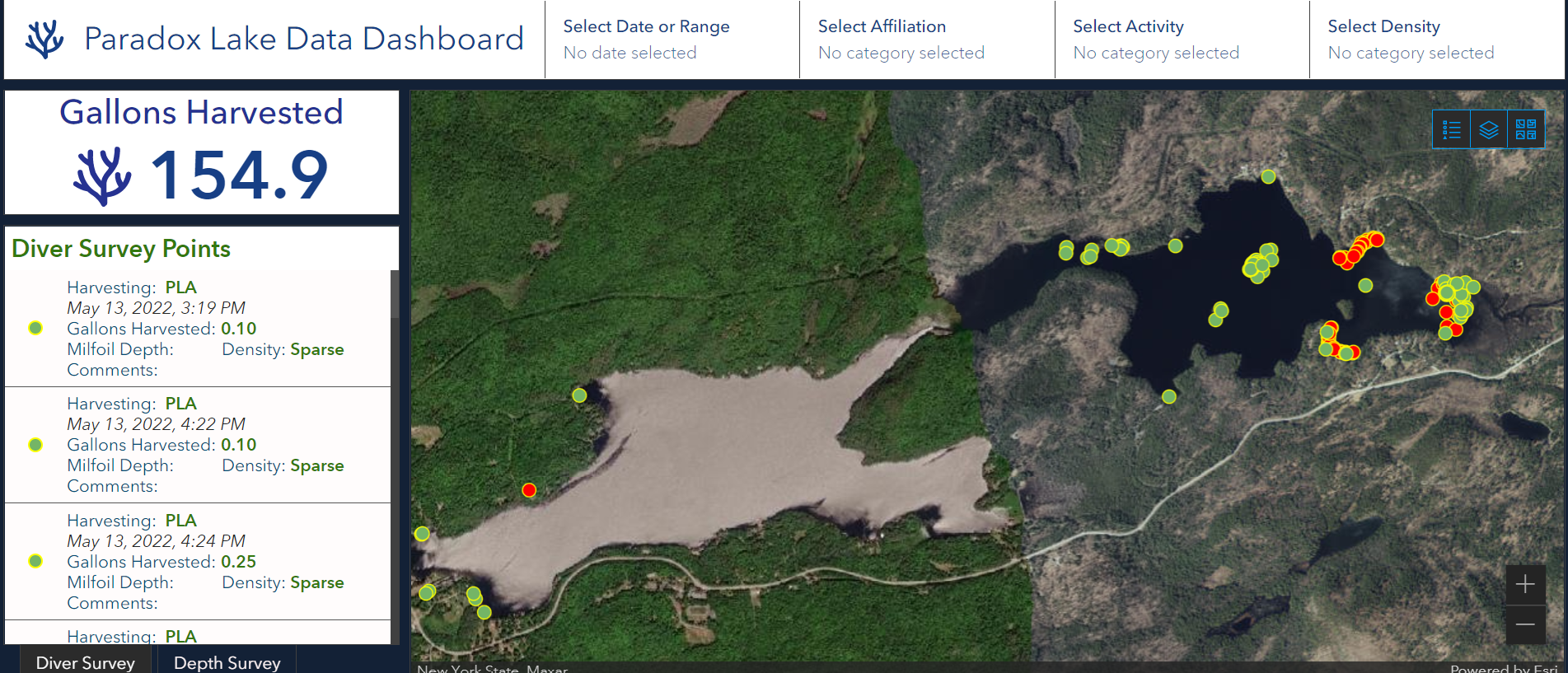 APIPP Presentation
Brian Greene
Lake Management
Tony Petrongolo
Lake Management Plan
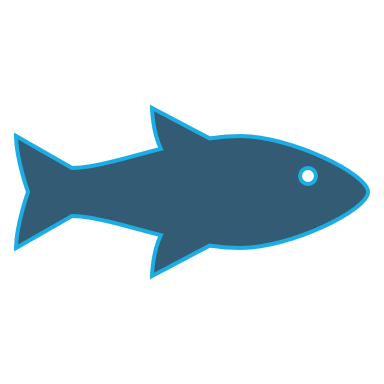 Purpose
Stakeholder Surveys
Fisheries
Water Quality Excellent
Recommendations
Full report will be available soon on our website under navigation bar heading “Protect”
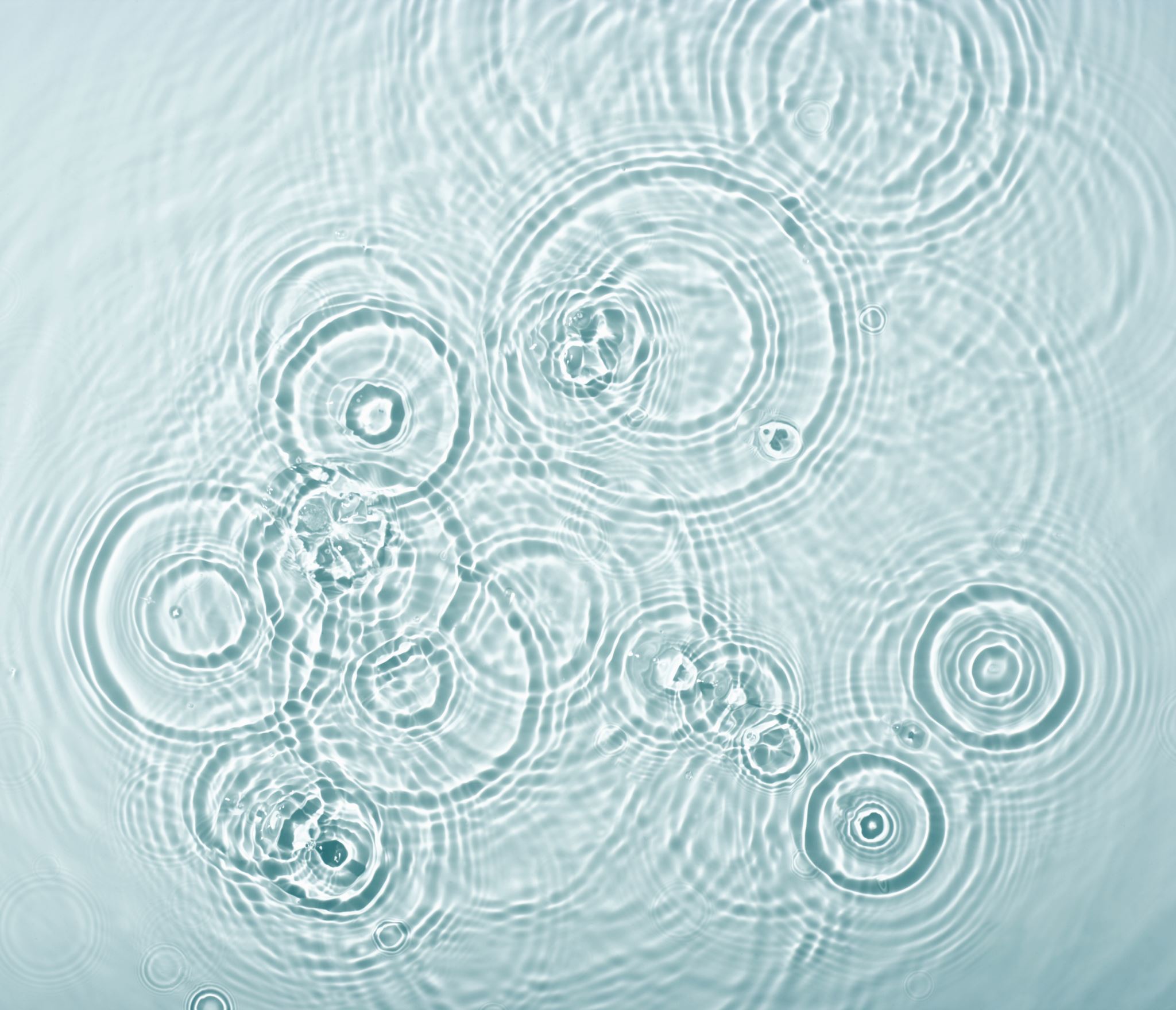 Water Quality
Matt Massiano
Finances
Finances
2022 Plan: will reduce year-end 
bank balance to $38,000
2021 Actuals: income growth offset added harvesting
2022 Plan: expenses to exceed income by $30,000
Income by Category
2022 Plan: added income from picnic 
paddle race and raffle events – 
does not reflect membership goal of $34,500!
2021 Actuals: income growth due to grants (NYS, Aqualogic, Town) and fundraisers (raffle, calendars)
Expenses by Category
2021 Actuals: doubling in milfoil harvesting expenses 2022 Plan: additional 60% harvesting plus herbicide survey/permitting
3-Year Budget Outlook
Seeking 3 years of increased member contributions to meet EWM demands!
Budget assumes member contributions and grants remain flat
Forecast ~ $100K total shortfall over ‘22-’24 period without additional revenue
FinancesFocus for 2022-23
Continue increasing the number of members and related donations through frequent communications
Establish goal to increase annual member contributions to $34,500… an increase of 30% per member!

Explore funding opportunities with the State, County and Town
	Grants Committee led by Susan Brown continues to search new opportunities     
	Bob Hauserman participating with the Schroon Watershed Steering Committee
	Paradox Lake included in Warren County grant request, as part of Schroon Lake Watershed
	Participation in Town of Schroon September Budget Workshop to request increased funding for ‘23

Continue traditional fund-raising programs 
Actively involved Finance Committee – Jeanette Barth, Doug Kaufman, Matt Massiano
Membership
Dan Gorke
MembershipMay was Membership Month
MembershipNext Steps …..
Dee Dee Foran
Fund Raising
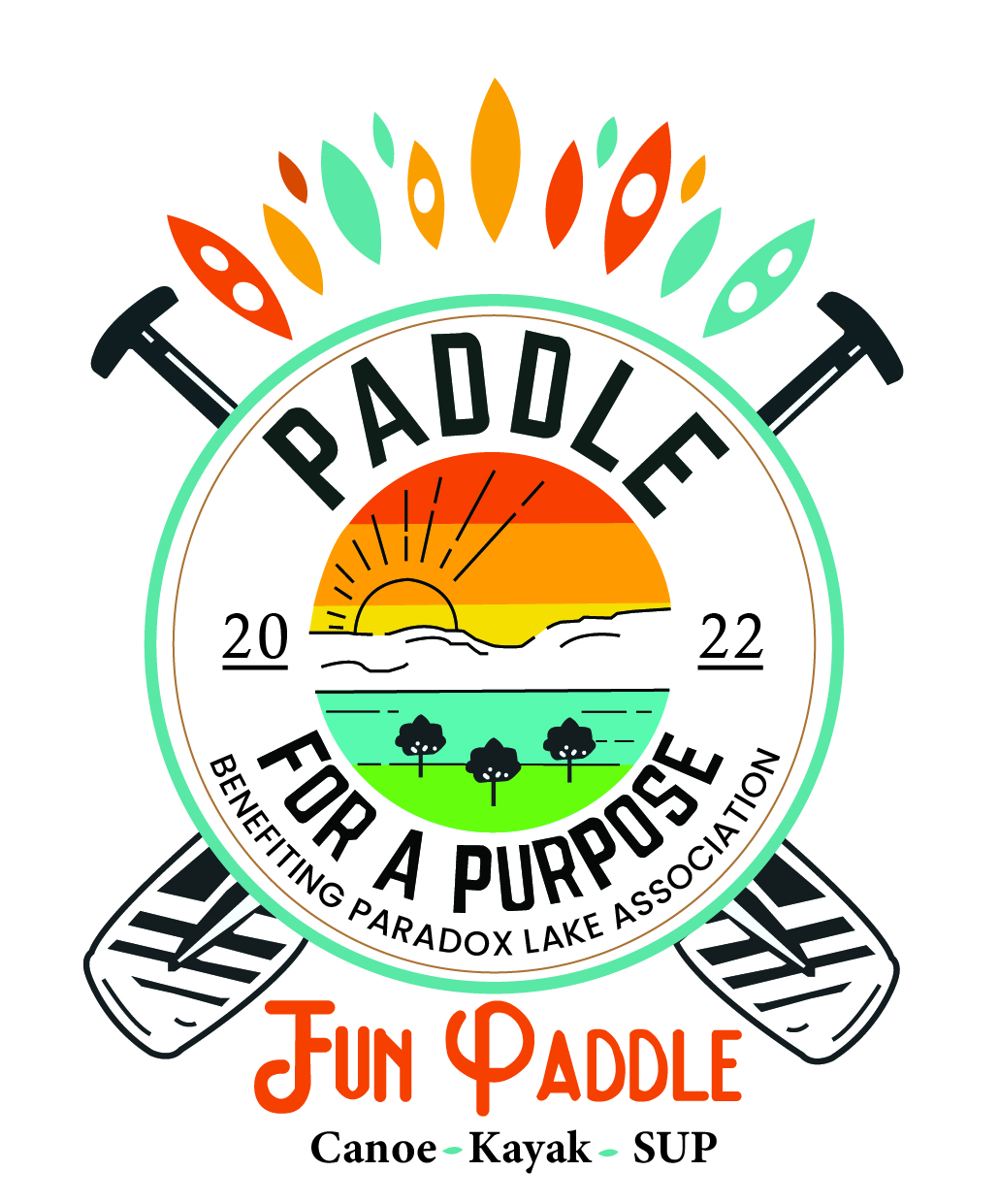 Member Picnic
Must purchase ticket in advance $10
August 21 
12:00 – 4:00
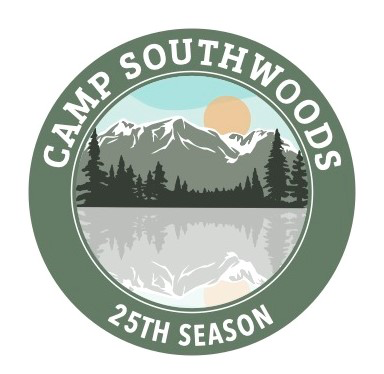 https://go.rallyup.com/paddle
Catered Food, Live Music, Beer provided by Paradox Brewery, Swimming with Inflatables, Tour of Facilities
On-Line Raffle   July 1 – August 14

10 entries for $10
We will send an email with the link to the website 
Facebook Post with featured items 
Ryan & Amanda Ragland     rnaragland@gmail.com





2023 Calendar Sales (October) 
Submit your pictures to Dee Greer   yankeedee23@gmail.com




Selling Merchandise & 50/50 Raffle
July 2 @ Paradox Brewery
July 23 @ Schroon Arts & Crafts Tent
Website: https://paradox-lake-association.spiritsale.com
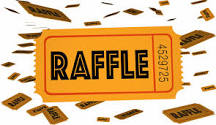 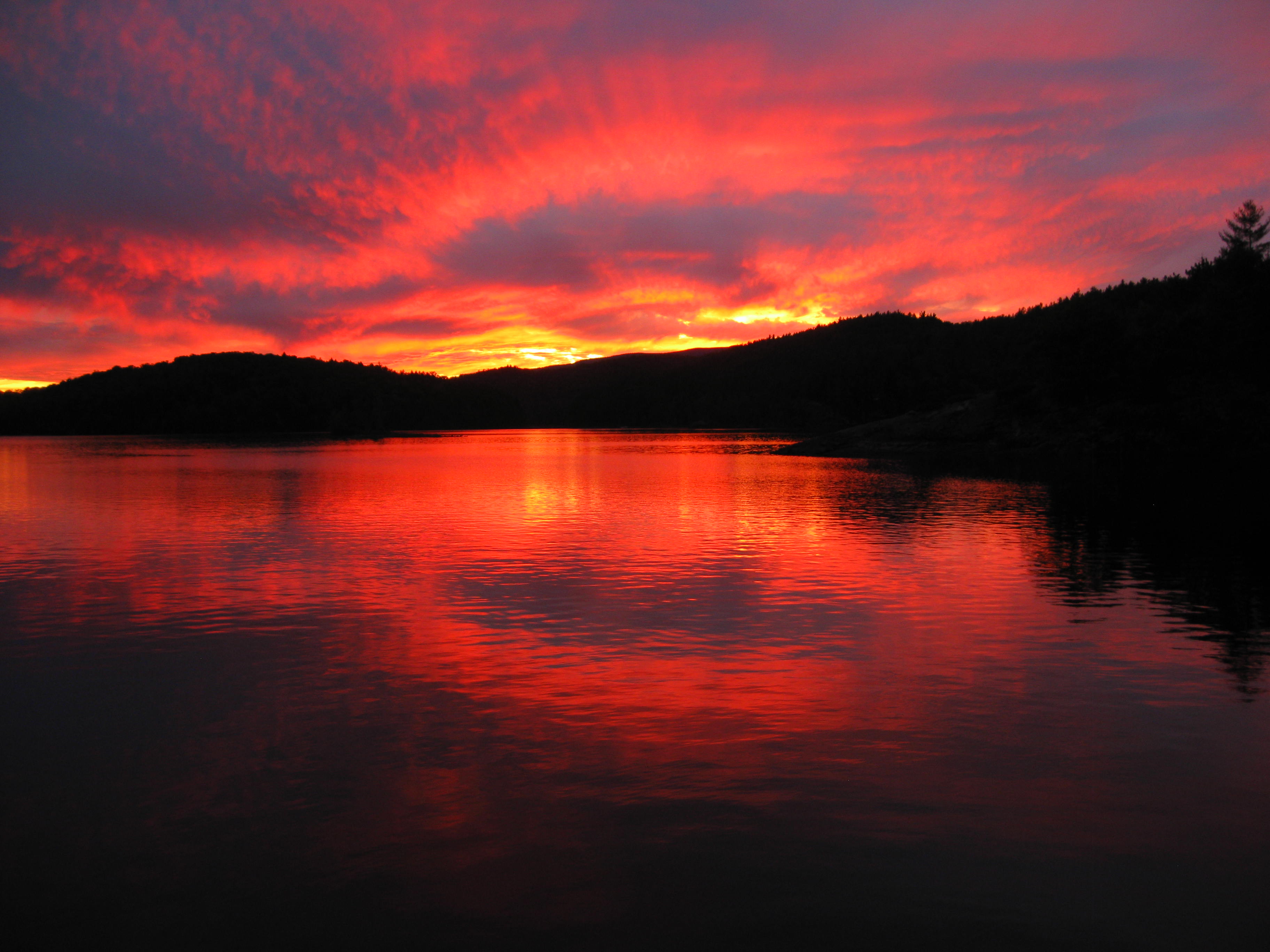 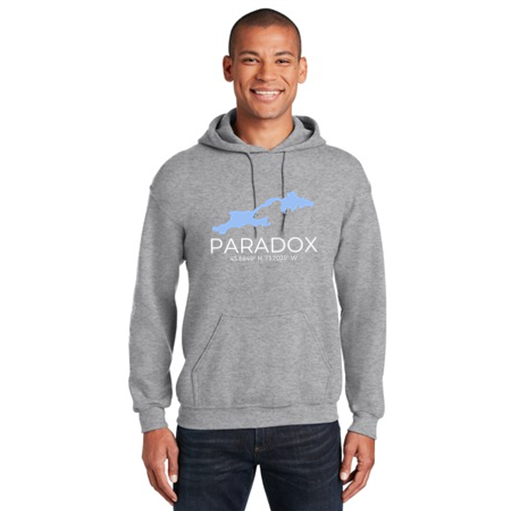 PLA is now an Amazon Smile Charity
AmazonSmile will donate 0.5% of all eligible purchases to PLA when you shop.

Whenever you want to shop at Amazon on your web browser, go to smile.amazon.com, instead of amazon.com to activate your donation setting. 

To activate AmazonSmile in the Amazon Shopping app, simply tap on “AmazonSmile” within the Programs & Features menu or Settings and follow the on-screen instructions.
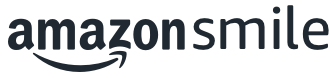 Micki Kuttler
Communications
Website   paradox-lake.com
3600 unique visitors in the last 12 months, with at least 200 visits per month
Mostly used for Donations, News/Events, Purchasing merchandise, Education
Newsletters
Delivered via Email
Mailing list up 30% in past year.
We welcome and encourage guest contributors.
Facebook 
Paradox Lake Association Facebook Group
Membership up 26% in past year
Mostly used for Photo sharing, contractor recommendations, local issues and events, lost and found
Groups.io 
Private online chat room for PLA members and friends
Main advantage over Facebook is the potential for a PLA Directory.
309 members
Forms of Communication
Board Elections
Scott Randall
To take place at 2022 Annual Meeting (September)



Five positions open

Upper Lake Director, Lower Lake Director, President, Secretary, Treasurer  (all are 3 year terms)

Interested?  Go to  www.paradox-lake.com   
	Home page, at bottom click on Contact/Volunteer, 
           Contact Us      

Or Contact:
      Scott Randall randallscottj@gmail.com 
      Micki Kuttler micki@kuttleronline.com
2022 BoardElections
Summary/Closing Comments
Stay informed
Newsletter
Website
Attend our events, bring your neighbor
Get involved, volunteer

Don’t forget the APA comment period, let them hear from us

Thank you!
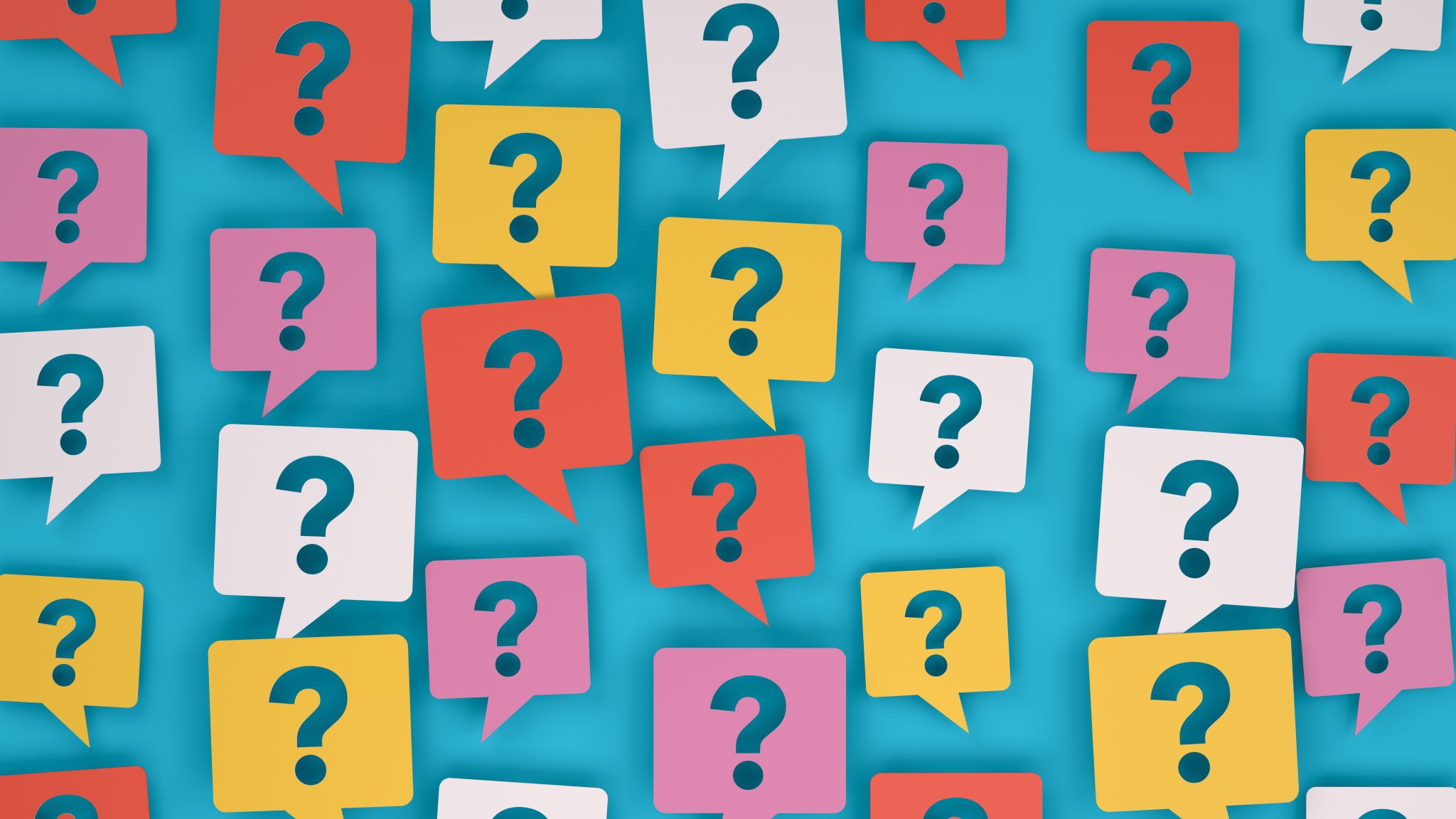 Questions?
PLA Evaluated Several Options
There were three future options for EWM mitigation

Reduce efforts and accept greater EWM spread and density 

Continue with the current approach – And hope we can maintain the current level of EWM without extraordinary cost increases 

Attempt to reset the EWM spread and density (population) with more intensive hand harvesting and use of the herbicide ProcellaCOR
2 Potential Paths Forward – Both Strain The PLA Fundraising Ability
Option 2 likely requires spending above current level for foreseeable future
Option 3 requires a spending spike but promises a return to much lower level of spending
Window of 
uncertainty
Actual 2021 spend
was $28750 due to 
Aqualogic grant
Projected Future Spend
Warren Co. Developed App Is Promising For Data Collection
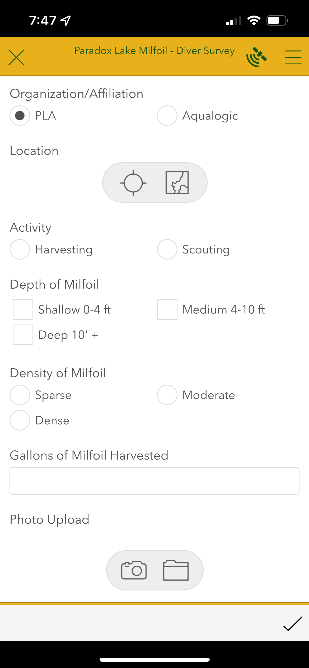